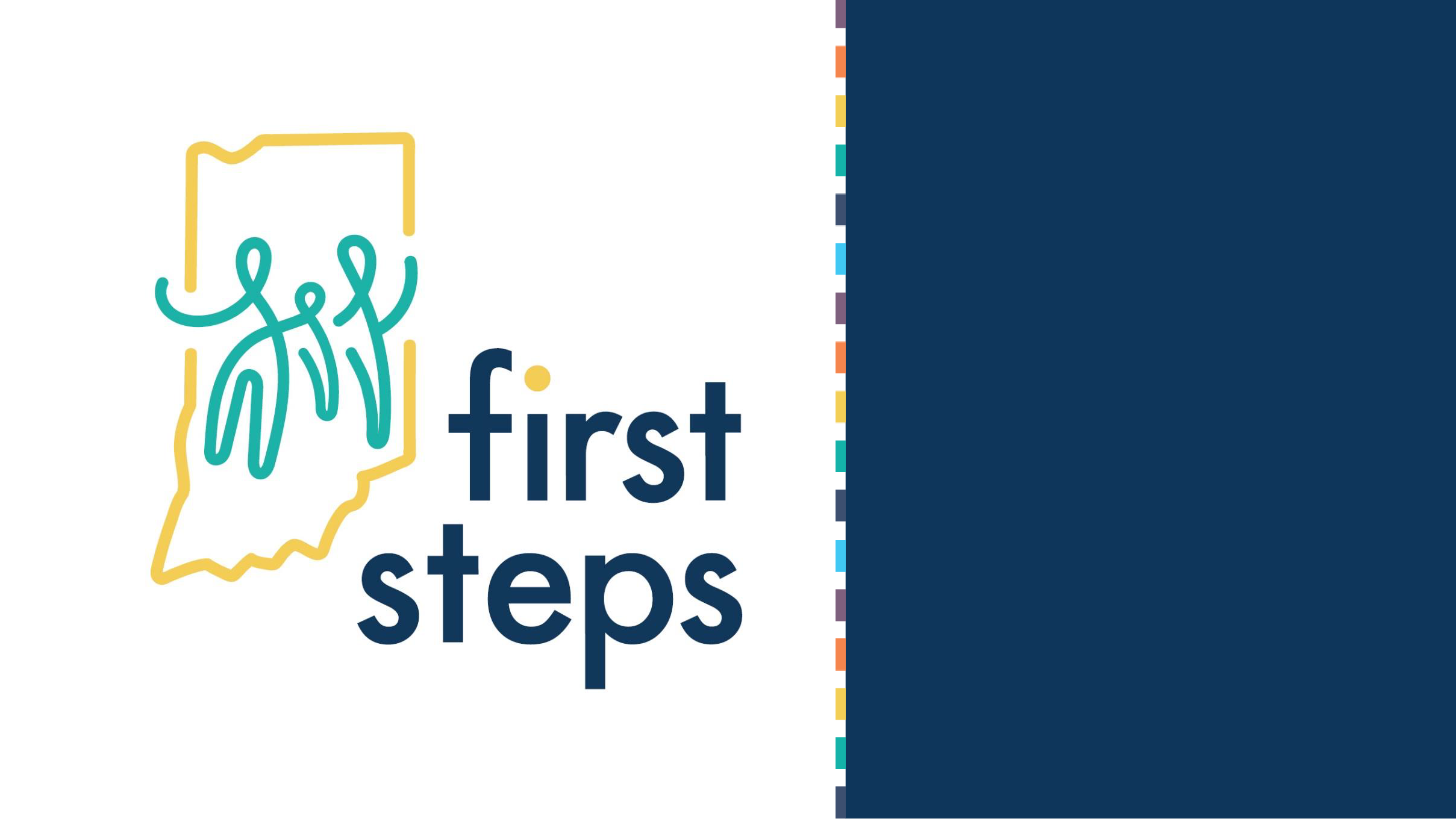 Indiana Early Intervention Structure & System
Dispute Resolution
3/15/2024
2
Dispute Resolution	Staff & Support
Lead Agency
David Brandon-Friedman, Director of Policy and Strategic Initiatives
Barbara Sanders, Family Engagement Manager
Christina Commons, Director of BCDS
Maggie McCall, Director of Quality Assurance
Lucille Uffelman, FSSA Office of General Counsel
Contractors
Mediators
Impartial Hearing Officers
System Point of Entry
Directors
Supervisors
Service Coordinators
LPCC Staff
Provider Agencies
Agency Directors
Supervisors
Individual Providers
3/15/2024
3
Dispute Resolution	Options
Informal Dispute Resolution
Available to anyone regarding any matter under Part C
Informal dispute resolution is not used to deny or delay formal dispute
resolution options
Informal disputes may be received via phone, email, or mail
Family Engagement Manager gathers and tracks pertinent information
Family Engagement Manager reviews and distributes Procedural
Safeguards/Dispute Resolution prior to engaging in informal resolution
Family Engagement Manager tracks results of informal complaints
Data utilized to inform general supervision
Written State Complaints
Available to any individual or organization regarding violations of Part C,
including failure to implement a due process hearing decision
WSC are received, investigated, and resolved within 60 calendar days
Director of Policy & Strategic Initiatives investigates, drafts decisions letters,
including findings and corrective actions as applicable
BCDS enforces decisions
Data utilized for federal reporting and to inform general supervision
3/15/2024
4
Dispute Resolution	Options
Mediation
Mediation is voluntary and confidential
Available to anyone regarding any matter under Part C
Not used to deny or delay written state complaints or due process
complaints
Received by BCDS, facilitated by contracted mediator
Successful mediation results in a legally binding agreement
Enforceable via courts
Data utilized for federal reporting and to inform general supervision

Due Process Complaints (Part C Procedures)
Available to parent regarding any matter related to the identification, evaluation, placement of a child, or the provision of early intervention services to a child/family
Due process complaints are received by BCDS; hearings conducted by
contracted impartial hearing officers
BCDS enforces decisions
Appealable via courts
Data utilized for federal reporting and to inform general supervision
3/15/2024
5